Partie II : Conception de mémoire
1
Dr Saidi Farah
19/12/2023
Chapitre 2: Techniques et normes de rédaction
Dr Saidi Farah
19/12/2023
2
1.1 Numérotation des Chapitres
Format de Numérotation:  Utilisez un format de numérotation cohérent pour les chapitres. Par exemple, si vous utilisez des chiffres (1, 2, 3), gardez ce format tout au long du document.

Hiérarchie des Numéros: Structurez la hiérarchie des numéros pour refléter la subdivision des chapitres.
 Par exemple, un sous-chapitre dans le chapitre 2 pourrait être numéroté 2.1, 2.2, etc.

Titres des Chapitres: Assurez-vous que les titres des chapitres reflètent correctement le contenu de chaque section.
Dr Saidi Farah
19/12/2023
3
1.2 Numérotation des Figures et des Tableaux
Format de Numérotation: Les figures et les tableaux peuvent être numérotés de manière continue dans l'ensemble du document ou être numérotés par chapitre.
 exemple: Figure 2.1, Tableau 3.2.

Légendes: Chaque figure et tableau doit être accompagné d'une légende claire et informative. 

Placement: Placez les figures et les tableaux le plus près possible de leur première mention dans le texte.
Dr Saidi Farah
19/12/2023
4
2. La Page de Garde
Informations Essentielles: La page de garde doit inclure des informations telles que le titre du document, le nom de l'auteur, l'institution, la date de soumission, etc.
Mise en Page: Assurez-vous que la mise en page de la page de garde suit les directives spécifiques de votre institution.
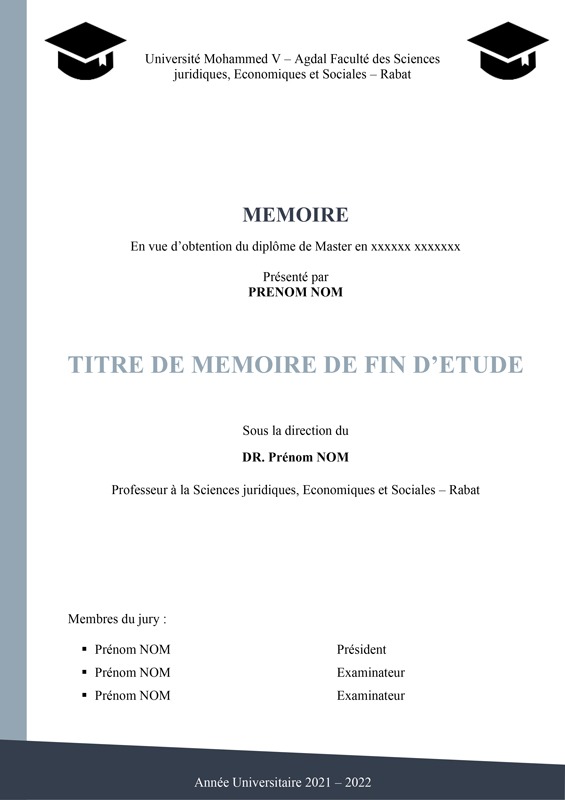 Dr Saidi Farah
19/12/2023
5
3. La Typographie et la Ponctuation
Police de Caractères: Utilisez une police lisible et académique
 (par exemple, Times New Roman, Arial) avec une taille de police appropriée.
Mise en Gras et en Italique: Utilisez la mise en gras et en italique avec parcimonie (minutieusement), en suivant les normes académiques.
 Espacement et Interligne: Maintenez un espacement uniforme dans l'ensemble du document. Utilisez l'interligne standard recommandé par votre institution.
Guillemets et Apostrophes: Assurez-vous d'utiliser les guillemets droits (") pour les citations. Utilisez des apostrophes droites (') pour indiquer la possession ou les contractions.
Points de Suspension: Les points de suspension (...) indiquent une omission (abandonnement) ou une pause.
Dr Saidi Farah
19/12/2023
6
[Speaker Notes: Interligne est l’espace qui est entre deux lignes écrites (interligne simple, double)]
3. La Typographie et la Ponctuation
Virgules et Points: Utilisez des virgules pour séparer les éléments dans une série, pour indiquer des pauses et pour clarifier la structure des phrases. Utilisez des points pour indiquer la fin d'une phrase. 
 Points-Virgules et Deux-Points: Utilisez des points-virgules pour séparer des clauses indépendantes au sein d'une phrase. Utilisez les deux-points pour introduire une liste, une citation ou une explication. 
 Points d'Exclamation et Points d'Interrogation: Évitez l'abus de points d'exclamation et de points d'interrogation. Utilisez-les de manière appropriée pour exprimer l'émotion ou poser une question.
Ponctuation dans les Citations: Placez la ponctuation (virgules, points) à l'intérieur des guillemets si elle fait partie de la citation, sinon à l'extérieur.
Dr Saidi Farah
19/12/2023
7
[Speaker Notes: Clauses  est une disposition ou convention]
3. La Rédaction
La rédaction dans le contexte académique nécessite une attention particulière à la langue scientifique, y compris le style, la grammaire et la syntaxe. 

Style Scientifique:
Objectivité: Évitez l'utilisation de la première personne (je, nous) dans la plupart des cas, à moins que cela ne soit spécifiquement autorisé.
Clarté: Évitez les phrases complexes et préférez des constructions simples et directes.
Précision: Évitez l'ambiguïté et assurez-vous que vos termes sont définis clairement.
Évitez le Langage Familiarisant: Évitez l'utilisation de langage familier ou informel.
Dr Saidi Farah
19/12/2023
8
3. La Rédaction
Grammaire:
Concordance des Temps: Assurez-vous que les temps verbaux sont cohérents tout au long de votre texte.
Sujet-Verbe-Objet: Structurez vos phrases de manière à suivre la norme sujet-verbe-objet pour une compréhension claire.
Accords: Veillez à ce que les accords (sujet-verbe, nom-adjectif) soient corrects dans toutes vos constructions de phrases.
Subjonctif: Utilisez le subjonctif de manière appropriée, notamment dans les expressions de doute, de nécessité ou d'émotion.
Dr Saidi Farah
19/12/2023
9
[Speaker Notes: Subjonctif=conditionnel    (exp, on veut que ……   on voulait qu’il…….)]
3. La rédaction
Syntaxe: 
Variété Syntaxique: Introduisez une variété dans la construction de vos phrases pour maintenir l'intérêt du lecteur.
Connecteurs Logiques: Utilisez des connecteurs logiques pour relier les idées et assurer une transition fluide entre les paragraphes.
Évitez les Phrases Longues et Complexes: Si possible, évitez les phrases excessivement longues et complexes qui peuvent compliquer la compréhension.
Dr Saidi Farah
19/12/2023
10
3. Révision et correction
Relecture Systématique: Effectuez plusieurs relectures pour identifier et corriger les erreurs éventuelles.
Vérification des Références: Assurez-vous que toutes les références sont correctement citées selon le style de citation spécifié.
Utilisation d'Outils de Vérification: Utilisez des outils de vérification grammaticale et orthographique, mais ne vous fiez pas uniquement à eux.
Dr Saidi Farah
19/12/2023
11